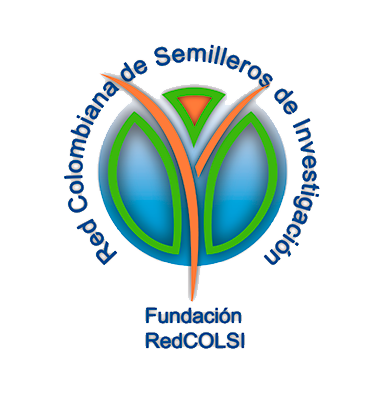 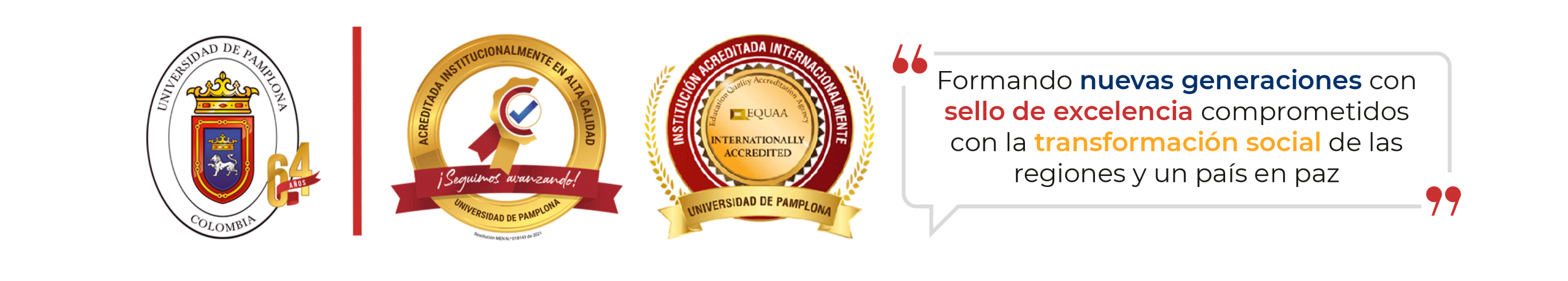 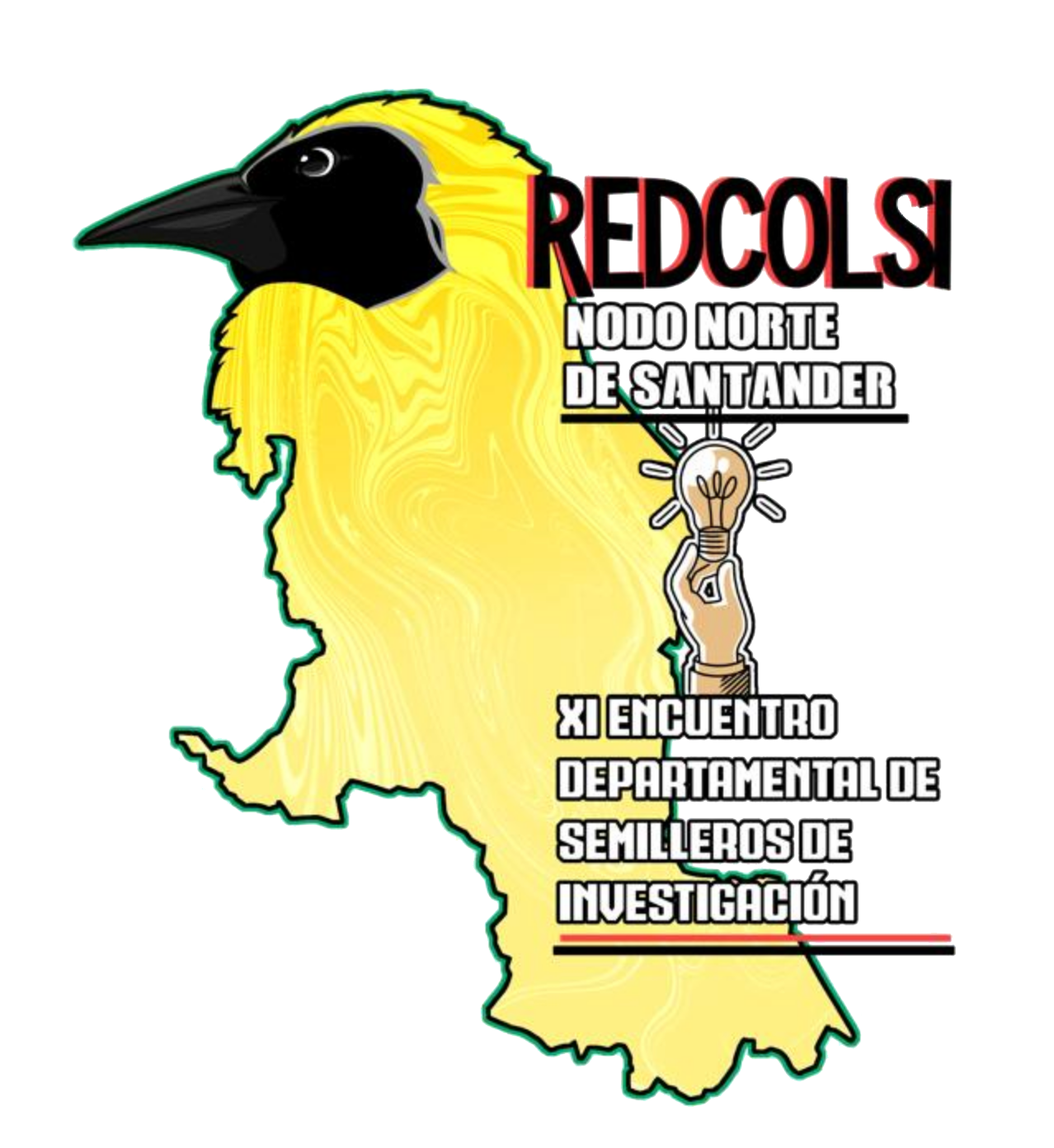 NOMBRE DEL TRABAJO
AUTORES – AFILIACIÓN (Programa, semillero)
RESUMEN
MARCO TEÓRICO
RESULTADOS
METODOLOGÍA
CONCLUSIONES
REFERENCIAS
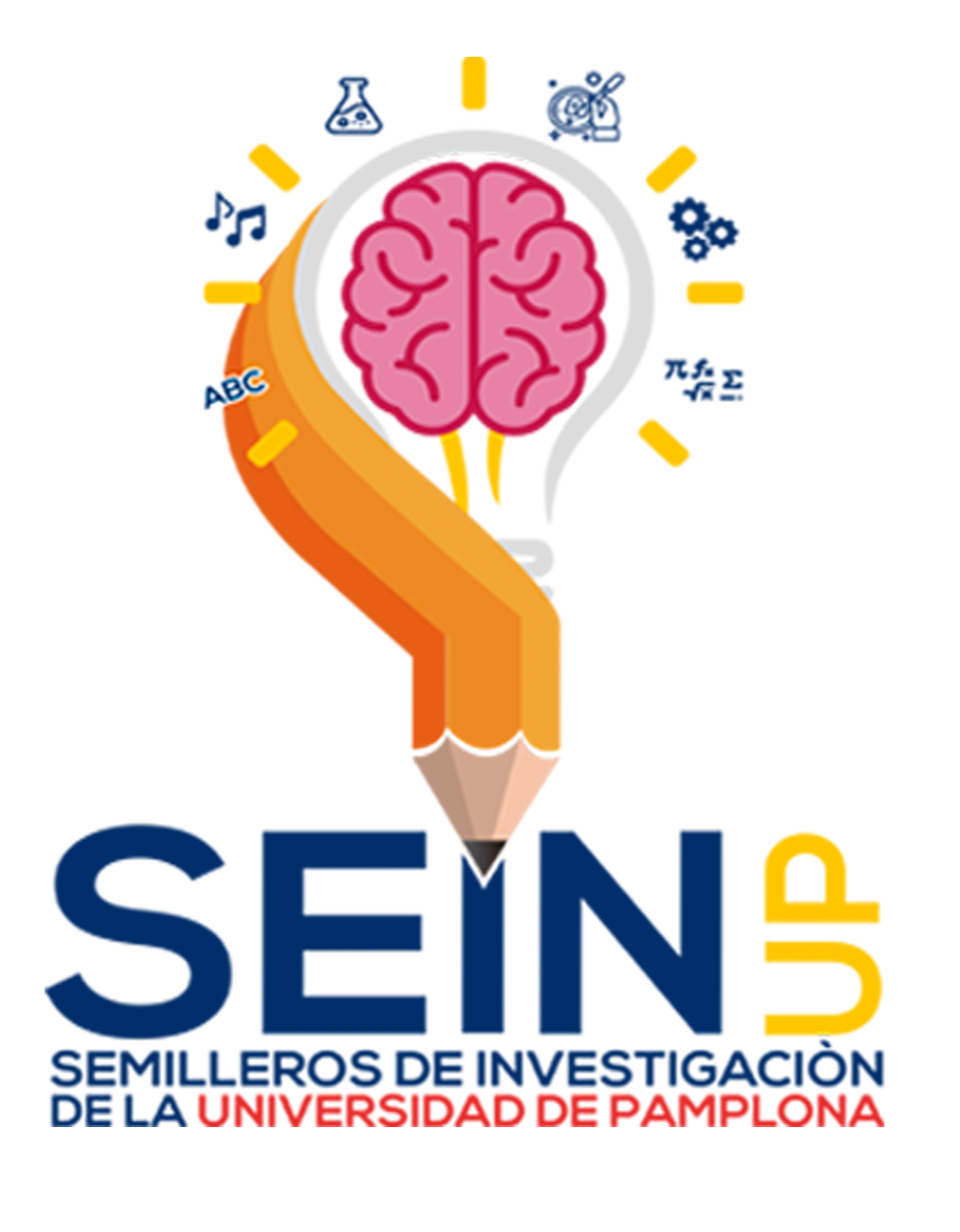 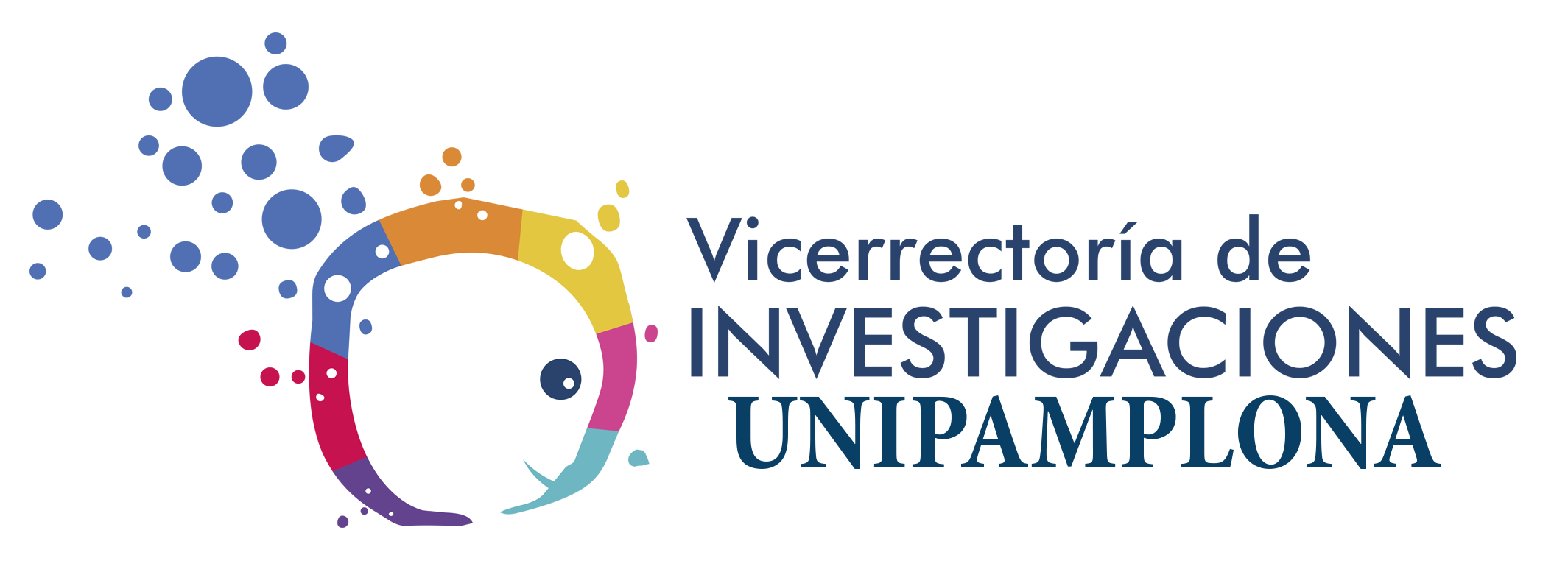 XXX
XXX
XXXX